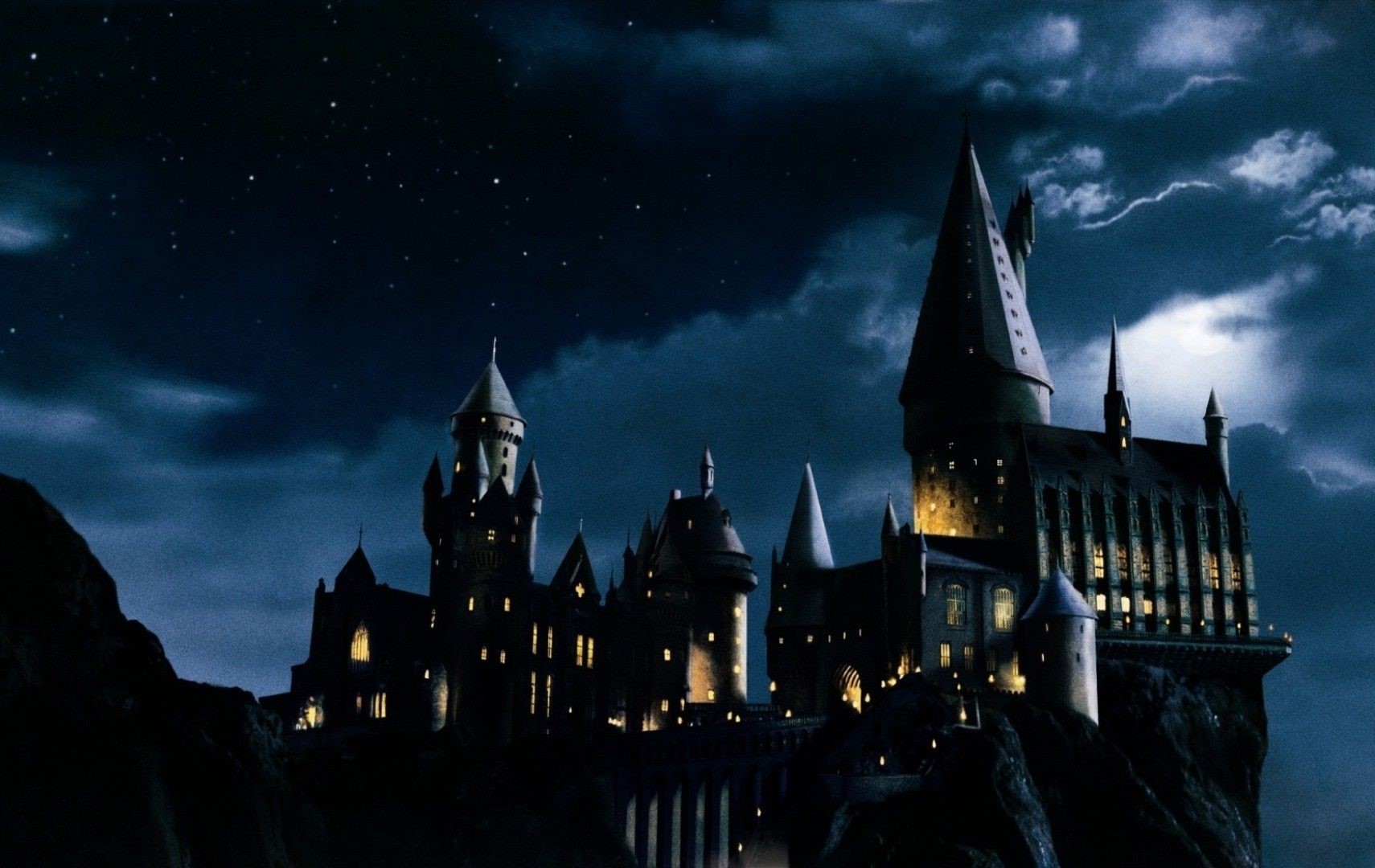 Урок 1
Урок математики
Во 2 классе
УМК «Начальная школа 21 века»
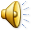 Отгадайте загадку
Днём спит, ночью летает,
Ухает, людей пугает.
Крутит птица головой,
Видит даже за спиной,
Словно блюдца, глаза два…
Эта хищница - _________.
Урок 1
Сова
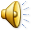 Совы
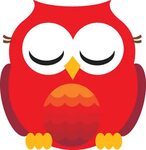 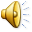 Урок 1
Проверка по эталону:
Вариант 1
4 • 7 = 28         2 • 7 = 14
6 • 7 = 42         5 • 7 = 35
1 • 7 = 7           3 • 7 = 21

Вариант 2
6 • 7  = 42         3 • 7  = 21
2 • 7  = 14         1 • 7  = 7
5 • 7  = 35         4 • 7  = 28
Урок 1
Заколдованное число
Урок 1
8
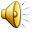 Урок 1
Что общего?
8 : 2                  2 • 8                8 • 2               
8 : 3                  3 • 8                8 • 3
8 : 4                  4 • 8                8 • 4
От перестановки множителей произведение не меняется!
Урок 1
Умножение числа 8 и деление на 8. Восьмая часть числа.
Цели-результаты на урок:
Составлять таблицу умножения на 8;

Решать примеры, используя таблицу умножения и деления на 8;

Находить восьмую часть числа.
Урок 1
Первая наша цель -  составлять таблицу умножения на 8.Карточка 2.
На столе стоит один котёл, в нём 8 перьев для зелья.
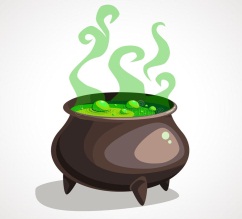 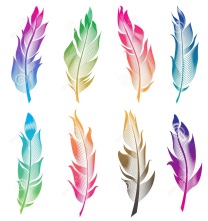 Как мы можем это записать?

8 + 0 = 8 или 1 котёл • 8 перьев = 8 перьев в 1 котле
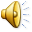 Урок 1
Первая наша цель -  составлять таблицу умножения на 8.
На столе стоят уже два котла, в каждом из них по 8 перьев для зелья. Как мы сможем выяснить сколько перьев всего в котлах?



8 + 8 = 16 или 2 • 8 = 16
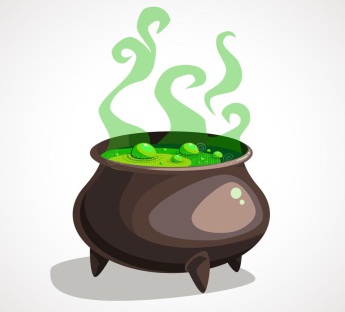 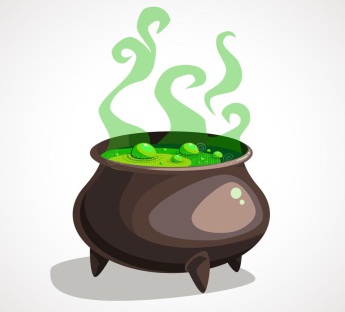 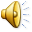 Урок 1
Первая наша цель -  составлять таблицу умножения на 8.
Вывод: составили таблицу умножения на 8.
Урок 1
Первая наша цель -  составлять таблицу умножения на 8.
1 • 8 = 8      8 : 8 = 1  

2 • 8 = 16   16 : 8 = 2

3 • 8 = 24   24 : 8 = 3
Урок 1
Тренировка перед соревнованиями по Квиддичу
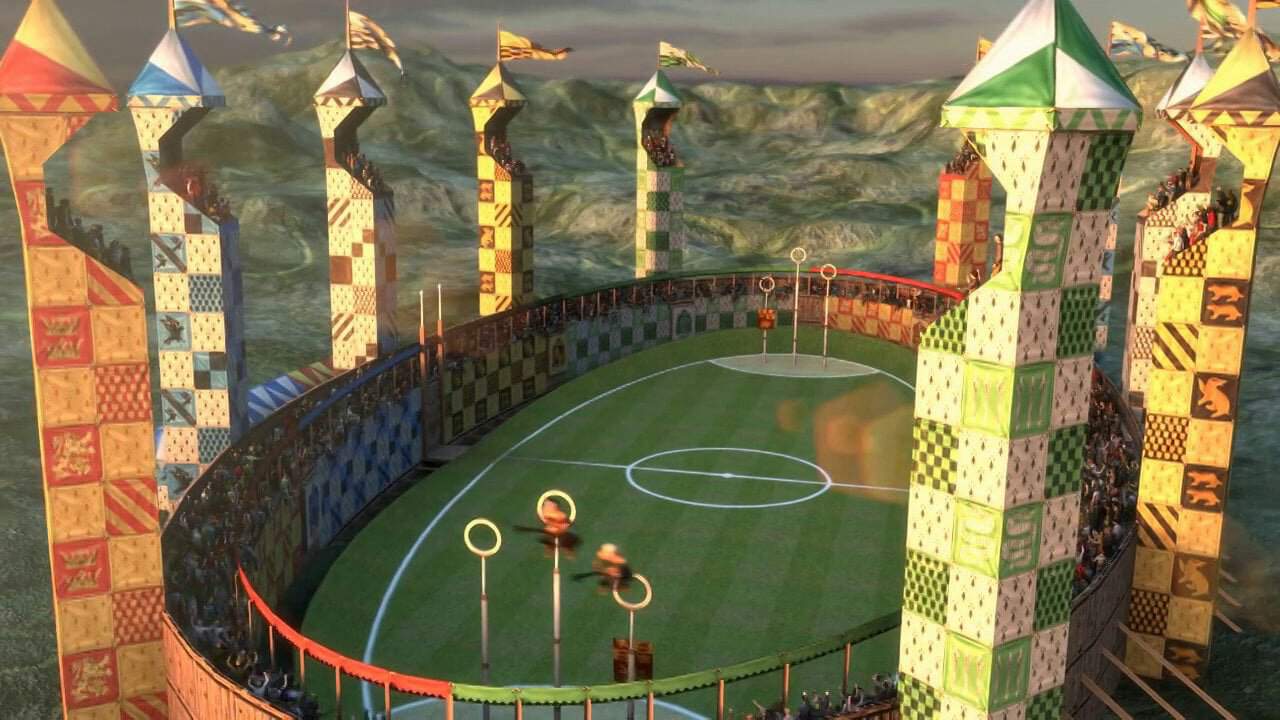 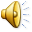 Урок 1
Вторая наша цель –  решать примеры, используя таблицу умножения и деления на 8.
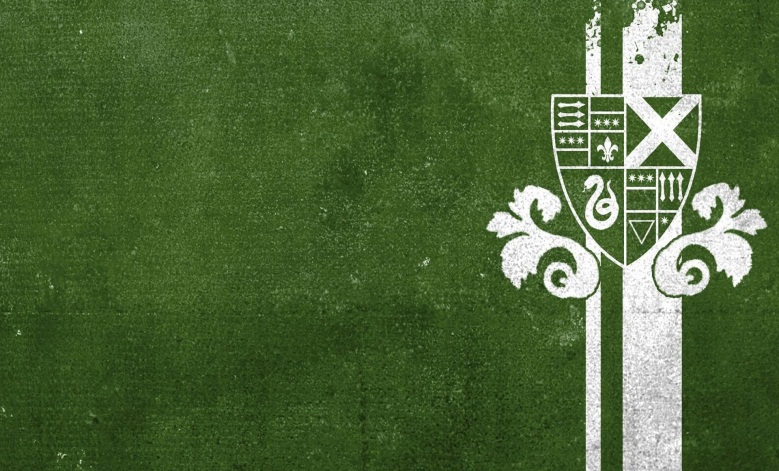 2
1
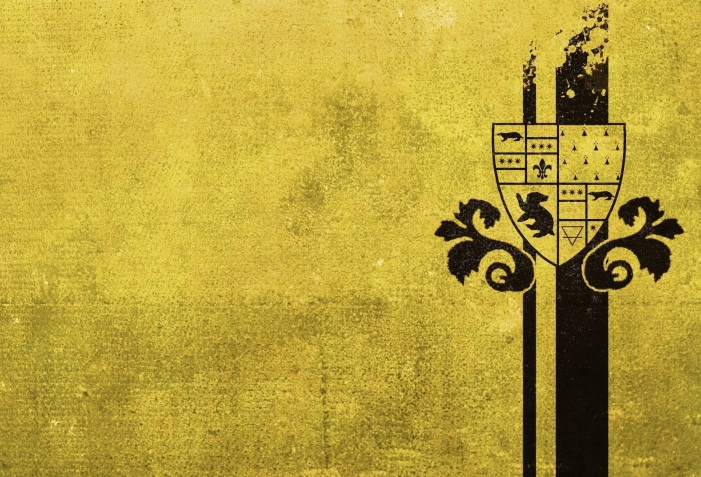 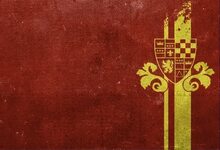 4
3
Урок 1
Вторая наша цель –  уметь решать примеры, используя таблицу умножения и деления на 8.
Задание: найдите значение выражений.
Урок 1
Проверка по эталону:
3 • 8 = 24              2 • 8 =16               8 • 2 = 16              
8  : 8  = 1                8 : 2 = 4                 8 : 4 = 2
8 • 3 = 24              4 • 8 = 32               8 • 4 = 32
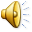 Урок 1
Вторая наша цель – решать примеры, используя таблицу умножения и деления на 8.
Вывод: решили примеры, используя таблицу умножения и деления на 8.
Урок 1
Третья наша цель -  находить восьмую часть числа.
Урок 1
Третья наша цель -  находить восьмую часть числа.
Вывод: научились находить восьмую часть числа.
Урок 1
Какие цели мы ставили на урок?
Составлять таблицу умножения на 8;

Решать примеры, используя таблицу умножения и деления на 8;

Находить восьмую часть числа.
Рефлексия
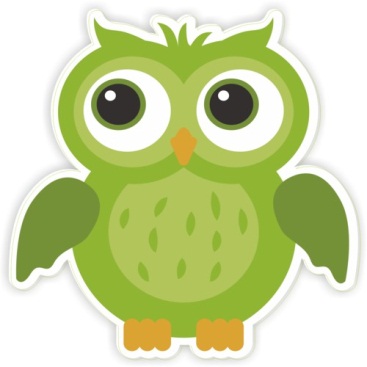 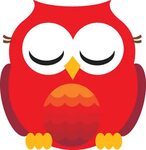 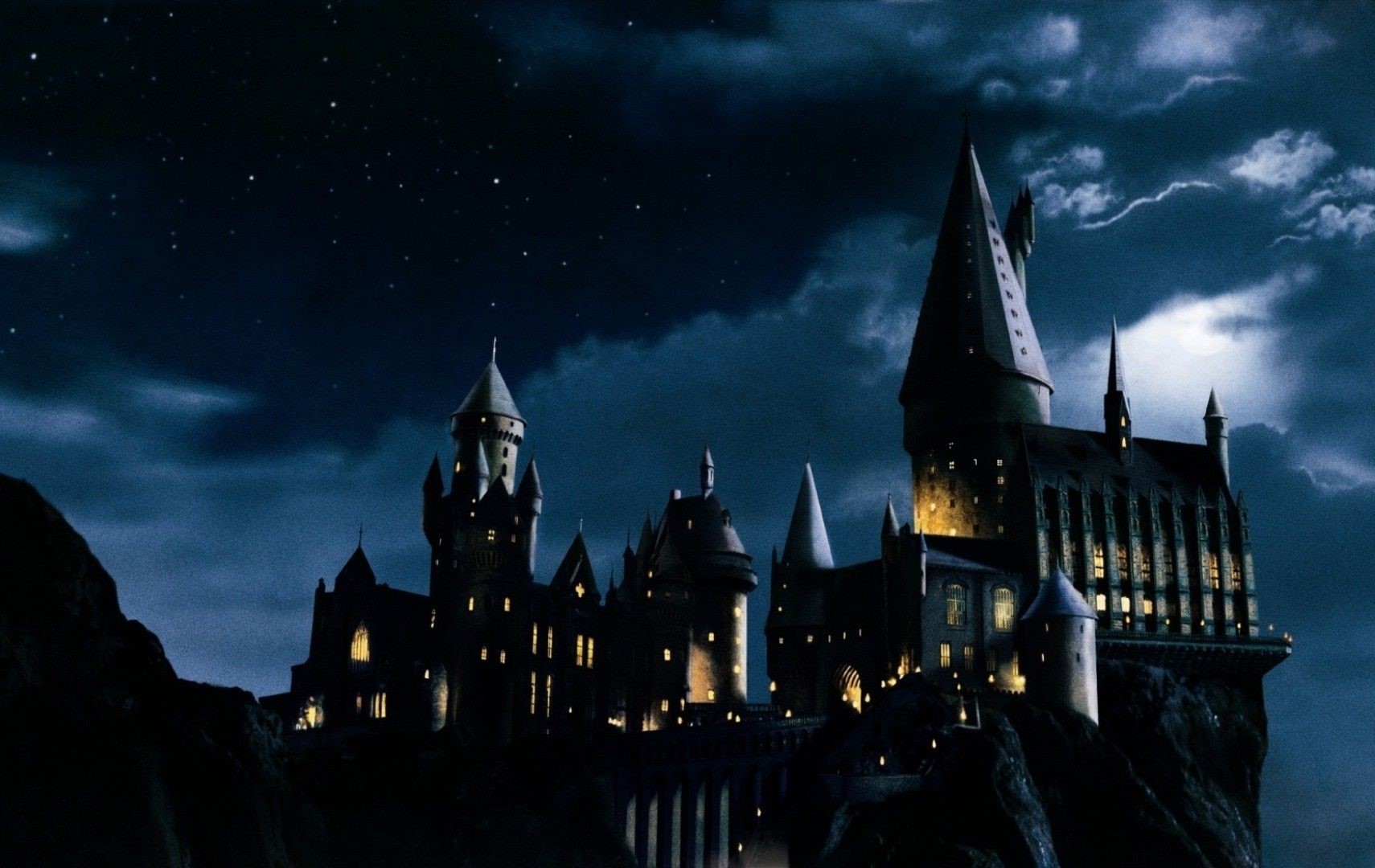 Благодарю за урок!
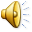